obesity
By: Asim/Yazan/Sanad/Ghazi
obesity
What is obesity?
What are the consequences of obesity?
What are the causes of obesity?
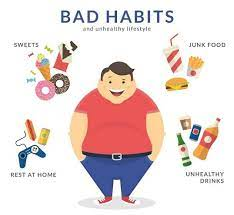 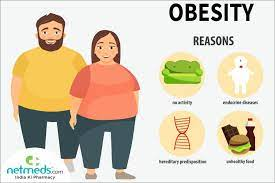 Game
Kahoot: https://create.kahoot.it/details/e2201629-2a5d-4940-9738-d1bd6c41b03d